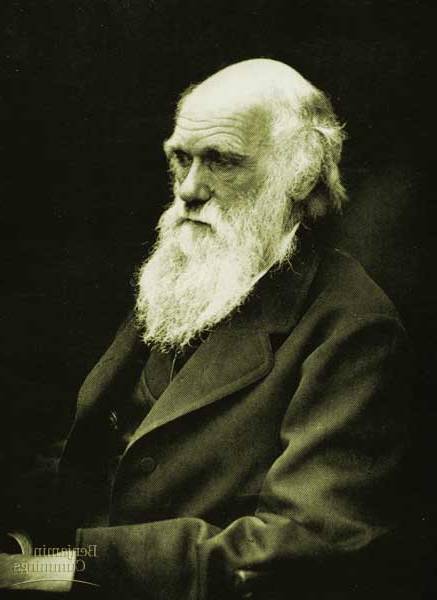 Chapter 22
Descent with Modification:
A Darwinian View of Life

Part A: Darwin & 
Natural Selection
Descent with Modification
Theme:
Evolutionary change is based on the interactions between populations & their environment                   which results in adaptations (inherited characteristics) to increase fitness

Evolution = change over time in the genetic composition 		of a population
Historical Process of Science
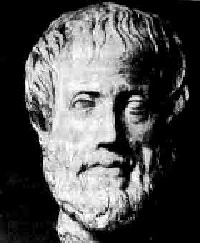 Aristotle: life-forms arranged on scale 			        
      on increasing complexity (scala naturae)

Old Testament - Creationism: Earth ~6000 years old; perfect species individually designed by God

Natural theology: discovering Creator’s plan                             by studying nature; to classify nature
384-322 B.C.
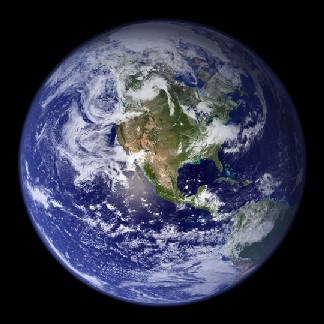 Linnaeus: founder of taxonomy; binomial nomenclature
Domain* – Kingdom – Phylum – Class – Order – Family - Genus – Species 
(Dear King Philip Came Over For Good Spaghetti)
Domains = 
	Eubacteria, Archaea, Eukarya
Classification based on anatomy & morphology
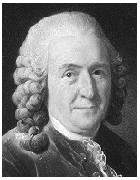 Carolus Linnaeus1707-1778
[Speaker Notes: Domains: not added until 1990 due to reexamination of previous Kingdoms: esp. Monera]
Binomial Nomenclature
Binomial Nomenclature = scientific name 
Genus species or Genus species
Genus name is capitalized 
Species name is lower case
Whole thing in italics or underlined
Example: Human = Homo sapiens or Homo sapiens

All scientific names written in Latin; universal language that is unchanging
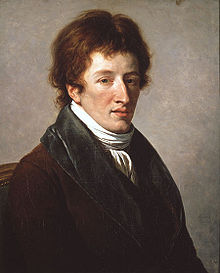 Cuvier:
Paleontologist – studied fossils

Deeper strata (layers) - very different fossils from current life

Opposed idea of evolution

Catastrophism – catastrophe destroyed many living species, then repopulated by immigrant species
George Cuvier
(1769-1832)
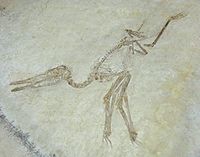 Formation of sedimentary strata with fossils
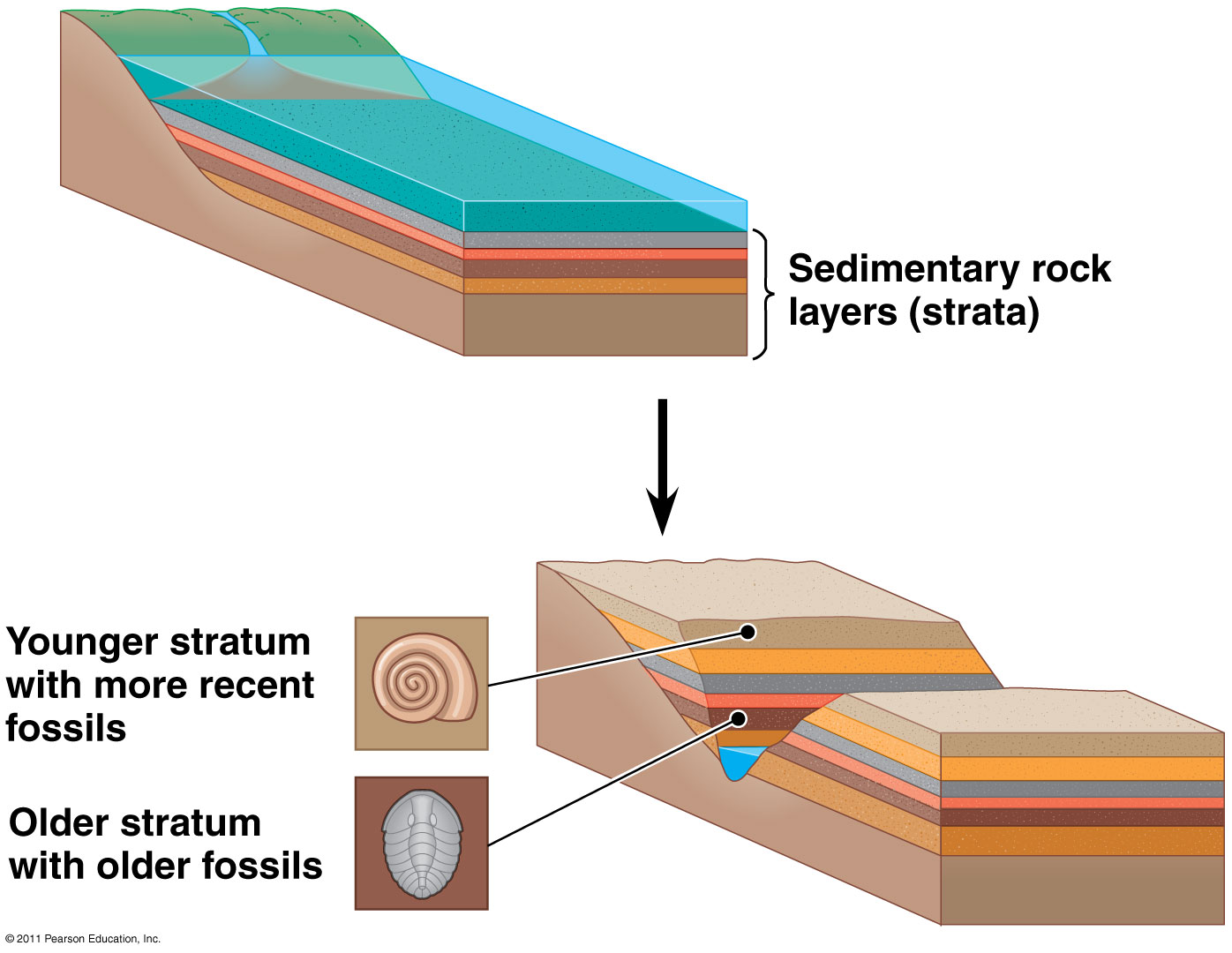 Hutton / Lyell:
Gradualism = geologic change results from slow & gradual, continuous process 
Uniformitarianism = Earth’s processes same rate          in past & present  therefore Earth is very old
Slow & subtle changes in organisms  big change
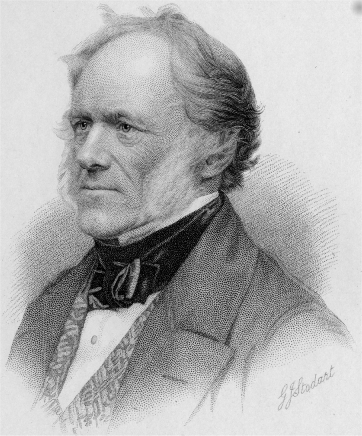 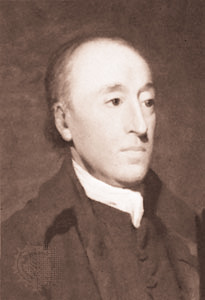 James Hutton1726-1797
Charles Lyell1797-1875
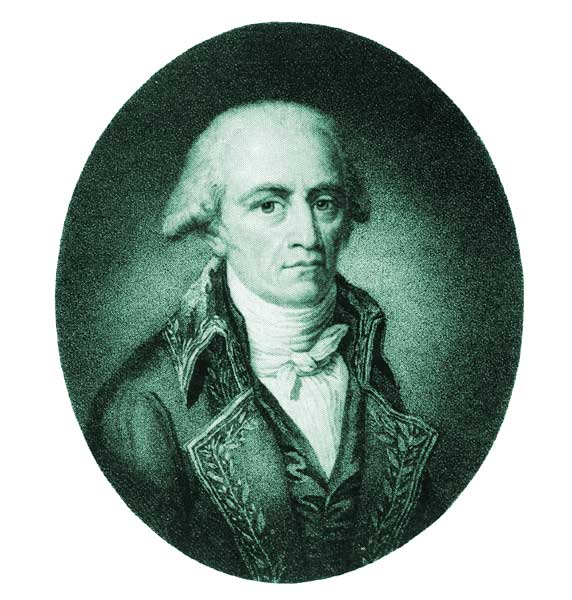 Jean-Baptiste Lamarck1744-1829
Lamarck:
Published theory of evolution (1809)
Use and Disuse: 				               parts of body used  bigger, stronger 					   (Ex: giraffe’s neck)

Inheritance of Acquired Characteristics: modifications can be passed on

Importance: Recognized that species evolve, although explanation was flawed
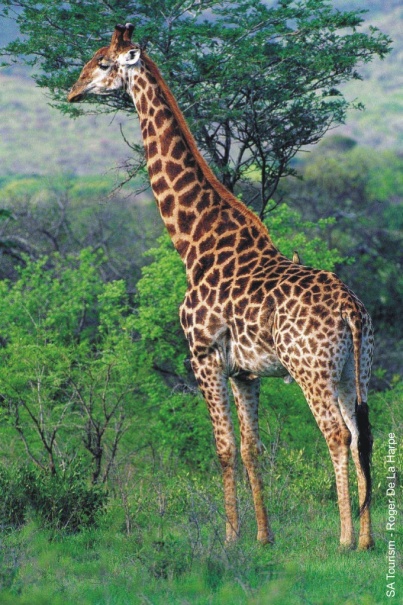 Malthus:
More babies born than deaths
Consequences of overproducing within environment = war, famine, disease (limits of human pop.)
Struggle for existence
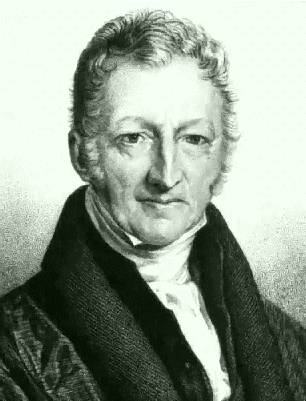 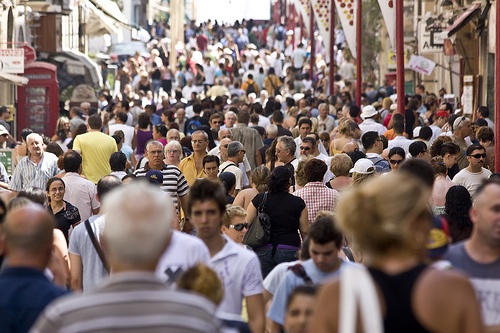 Thomas Malthus
(1766-1834)
Charles Darwin (1809-1882)
English naturalist

1831: joined the HMS Beagle for a 5-year research voyage around the world

Collected and studied plant and animal specimens, bones, fossils

Notable stop: Galapagos Islands
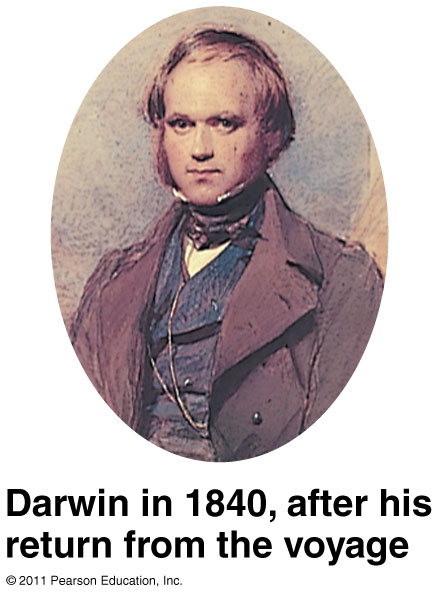 Darwin’s Finch Collection
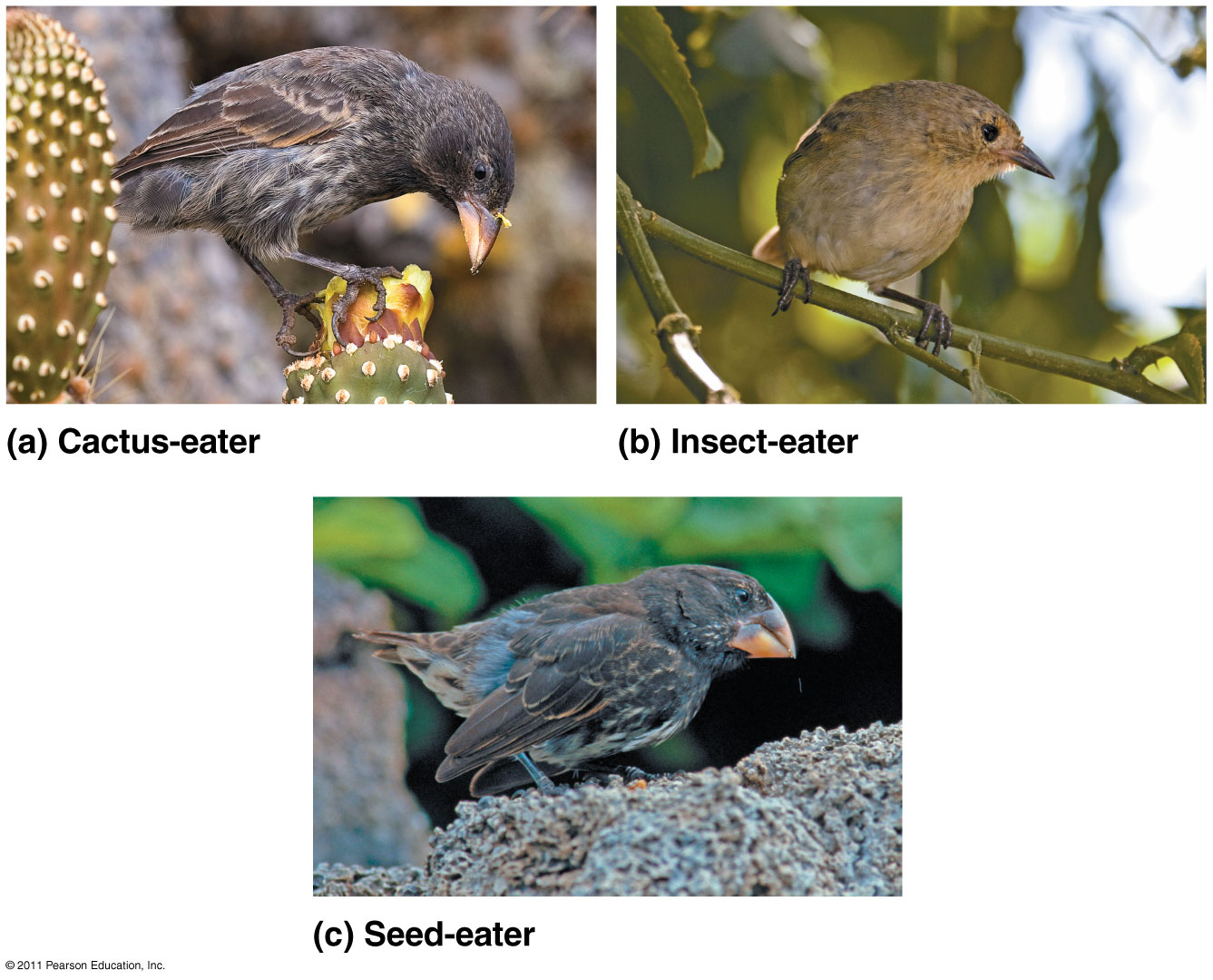 The birds were all about the same size, but the shape and size of the beaks of each species were different.
“Evolutionary” Literature Timeline
Darwin waited 30 years before he published his ideas on evolution

Alfred Russell Wallace – published paper on natural selection first 		(1858)

Charles Darwin (1859): 								On the Origin of Species by Means of Natural Selection

Mechanism for evolution is Natural Selection

Darwin didn’t use “evolution”, but rather 								          “descent with modification”
Adaptations: enhance an organism’s ability to survive 		       and reproduce
Ex: Desert fox - large ears, arctic fox - small ears
Overproduction of offspring leads to competition      	for resources
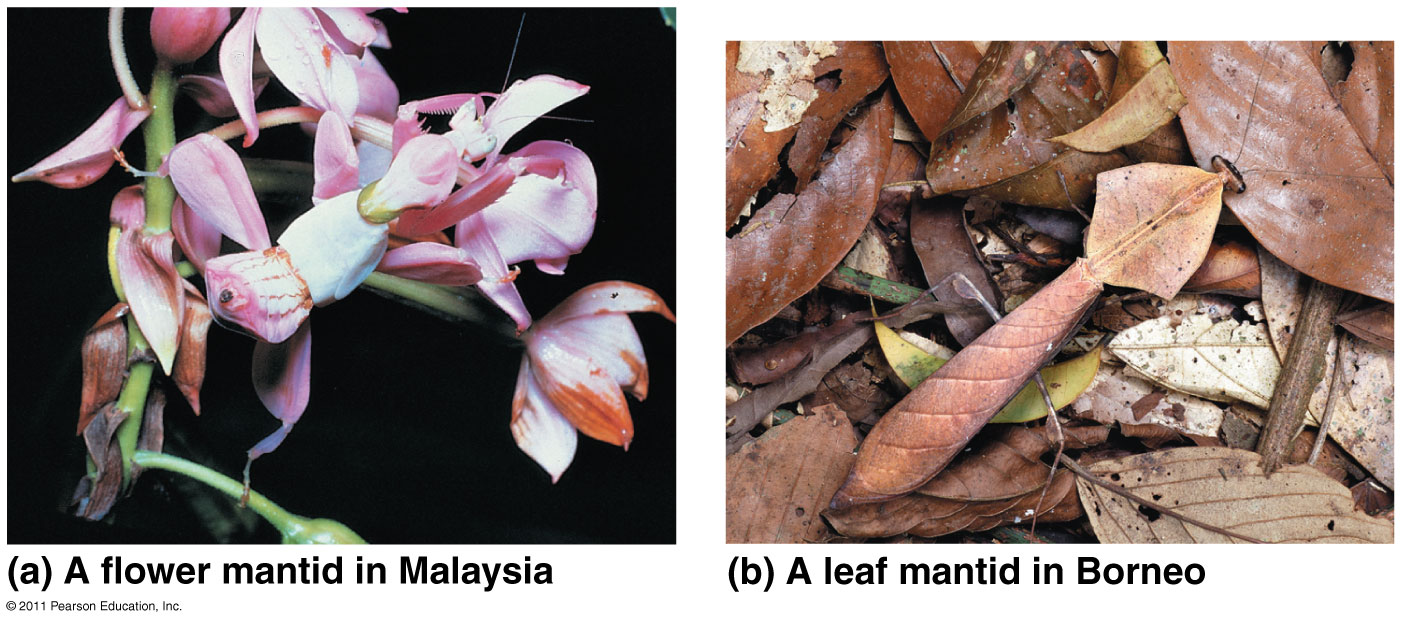 Therefore, if humans can create substantial change over short time, nature can over long time.
Key Ideas of Natural Selection:
FITNESS: the ability to survive and reproduce!
ADAPTATIONS: favorable traits that increase fitness!
Competition for limited resources results in 	differential survival

Evolutionary Fitness: Individuals with more favorable phenotypes more likely to survive and produce more offspring, and pass traits to future generations

If environment changes or individuals move to new environment, new adaptations & new species may arise.

Populations evolve, not individuals.
HHMI Short Film:The Origin of Species:
Making of a Theory 
Running Time: 30:51
The epic voyages of Darwin and Wallace led each to independently discover the natural origin of species  and to formulate the theory of evolution by natural selection.
Discuss and Write
How was Lamarck’s view of the mechanism of evolution different from Darwin’s?

How was Darwin’s theory influenced by other scientists?
POGIL
Groups of ~4
Select or Assign each member a role:
READER  reads entire POGIL (directions, labels, questions, etc) aloud to the group.  The group follows along. (sometimes gets bonus points added!)
MANAGER  Keeps the group on track.  Only person that can ask Mrs. Mathis a question (on behalf of the group) (sometimes gets bonus points added!)
RECORDER   Job varies, but will write class results (when necessary); writes all members names and roles on the sticky note
REPORTER  Job varies, but will orally report answers to entire class when necessary
I will randomly collect 1 paper from each group to grade.  Everyone in the group will receive the same grade…so work together!
1st block POGIL Groups
If someone is ABSENT, do not include their on the sticky note.
For Groups of 3: one person should be both Recorder and Reporter
4th block POGIL Groups
For Groups of 3: one person should be both Recorder and Reporter
If someone is ABSENT, do not include their on the sticky note.
POGIL Roles
READER  reads entire POGIL (directions, labels, questions, etc) aloud to the group.  The group follows along. (sometimes gets bonus points added!)
MANAGER  Keeps the group on track.  Only person that can ask Mrs. Mathis a question (on behalf of the group) (sometimes gets bonus points added!)
RECORDER   Job varies, but will write class results (when necessary); writes all members names and roles on the sticky note
REPORTER  Job varies, but will orally report answers to entire class when necessary
I will randomly collect 1 paper from each group to grade.  Everyone in the group will receive the same grade…so work together!
For Groups of 3: one person should be both Recorder and Reporter
Back to POGIL
Return to your assigned groups.

Complete ONLY Model 1. 

 Stop and return to your seats when your group finishes through #8
Chapter 22
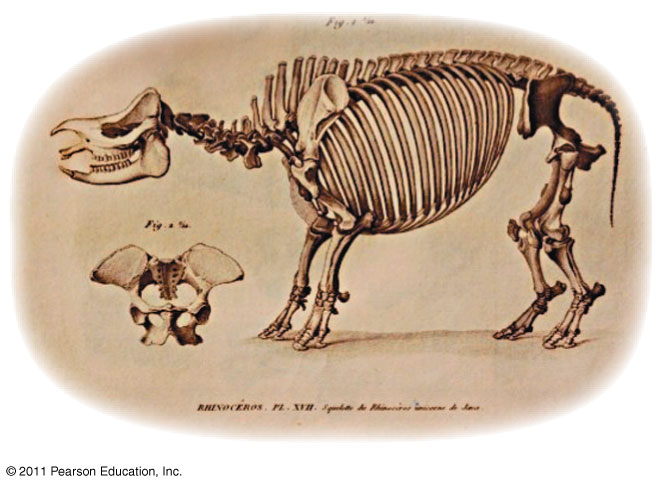 Descent with Modification:
A Darwinian View of Life

Part B: Evidence for Evolution
What you must know:
Several examples of evidence for evolution.

The difference between structures that are  	homologous and those that are analogous, 	and how this relates to evolution.
Recap main ideas of natural selection:
Evolution is change in species over time.
There is overproduction of offspring, 		which leads to competition for resources.
Heritable variations exist within a population.
These variations can result in 				differential reproductive success.
Over generations, this can result in changes in 		the genetic composition of the population.
Remember:
Individuals do NOT evolve! Populations evolve.
Evidence for Evolution:
Direct Observations

Fossil Record

Homology

Biogeography
Evidence for Evolution: 1) Direct Observations
Examples:
Insect populations become resistant to pesticides (DDT)
Antibiotic-resistant bacteria (MRSA)
Peppered moth (pollution in city vs. country)
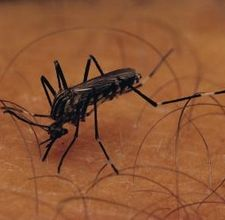 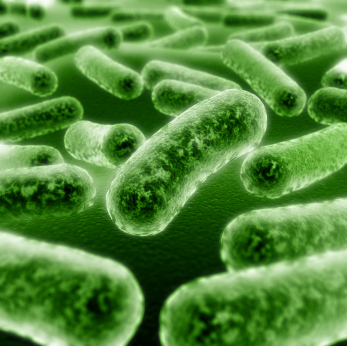 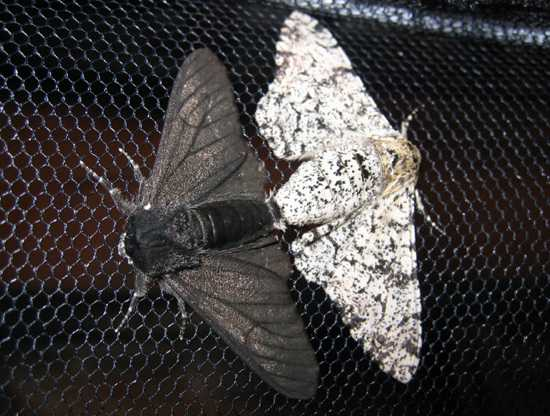 The Rise of MRSA(methicillin-resistant Staphylococcus aureus)
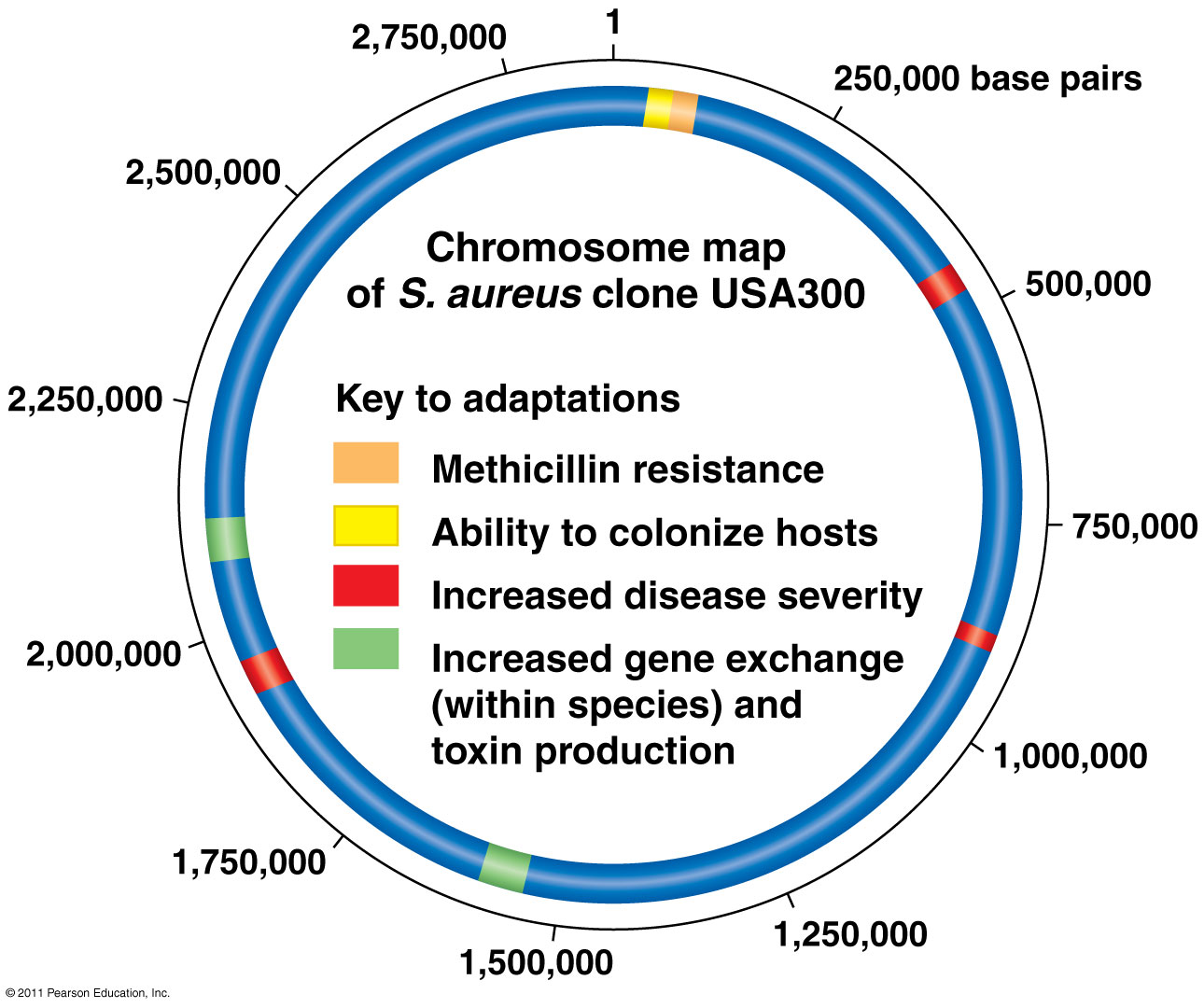 Evidence for Evolution: 2) Fossil Record
Fossils = remains or traces of organisms from past
Found in sedimentary rock
Paleontology: study of fossils
Show evolutionary changes that occur over time and origin of major new groups of organisms
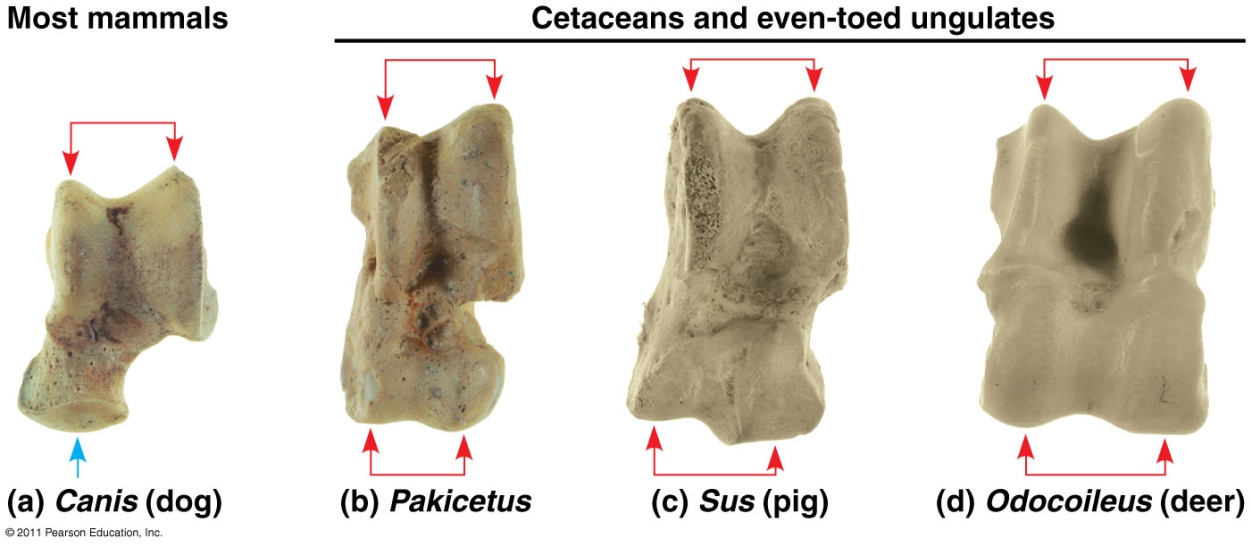 Ankle bones
Evidence for Evolution: 2) Fossil Record (cont.)
Prokaryotes (oldest fossils)

Eukaryotes (fish amphibians  reptiles birds  mammals)

Transitional forms 							= links to modern species
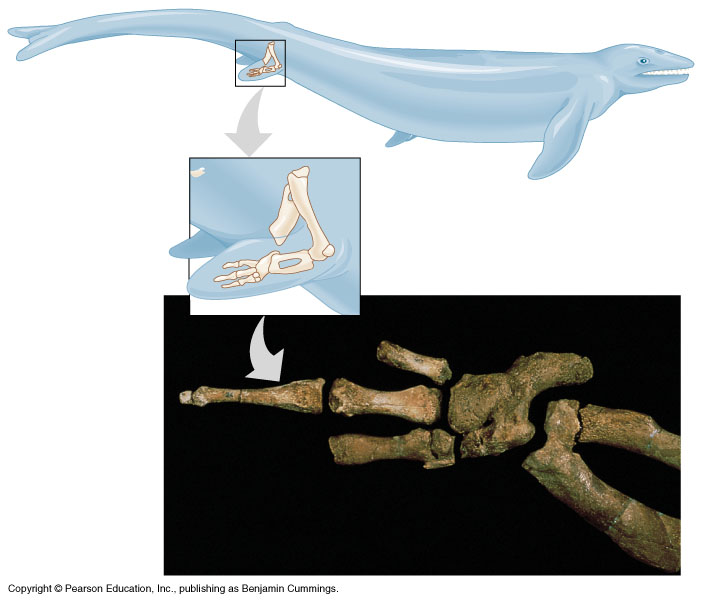 Evidence for Evolution: 3) Homology
Homology: characteristics in related species can have underlying similarity even though functions may differ
Examples:
Homologous structures: similar anatomy from common ancestors (Ex: forelimbs of human/cat/whale/bat)
Embryonic homologies: similar early development 		(Ex: vertebrate embryos with tail & pharyngeal pouches)
Vestigial organs: structures w/little or no use 					   (Ex: flightless bird wings)
Molecular homologies: similar DNA & amino acid sequences
Homologous Structures
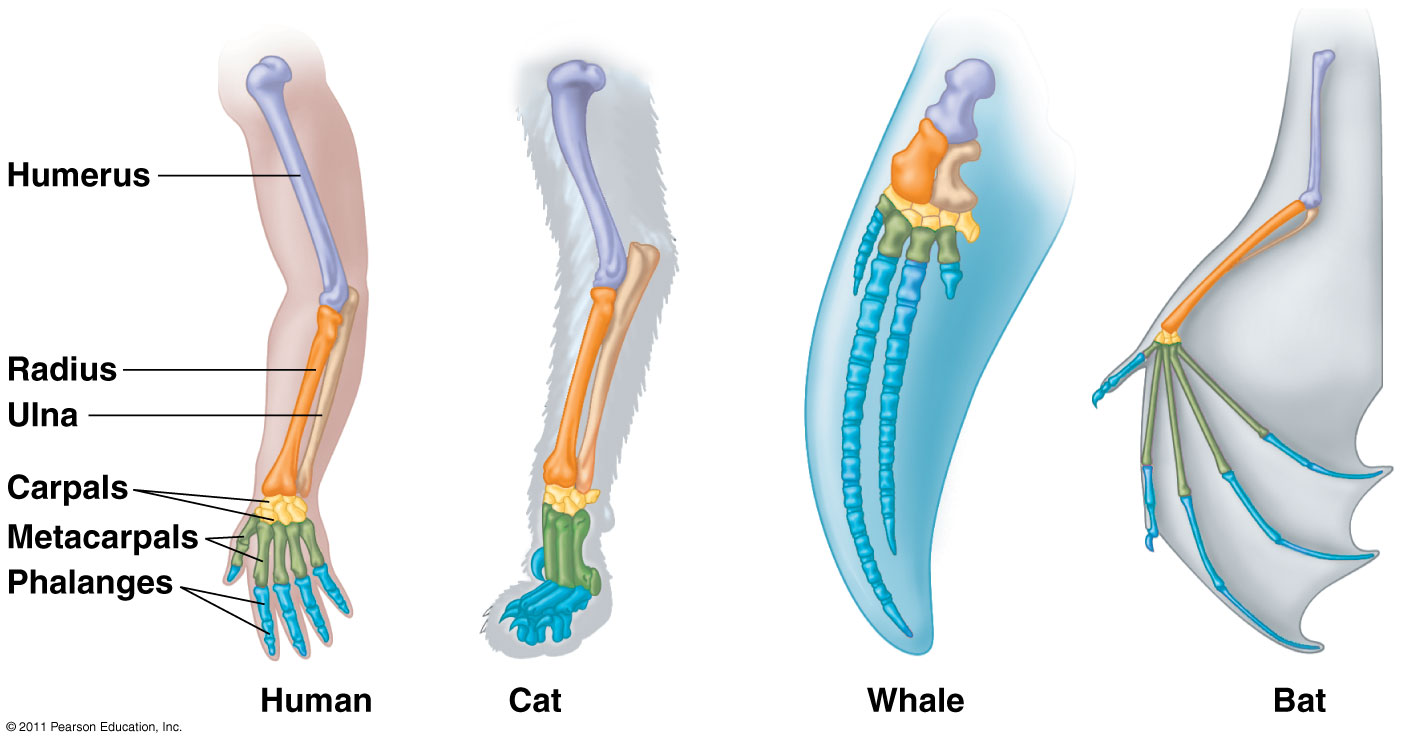 Embryonic Development
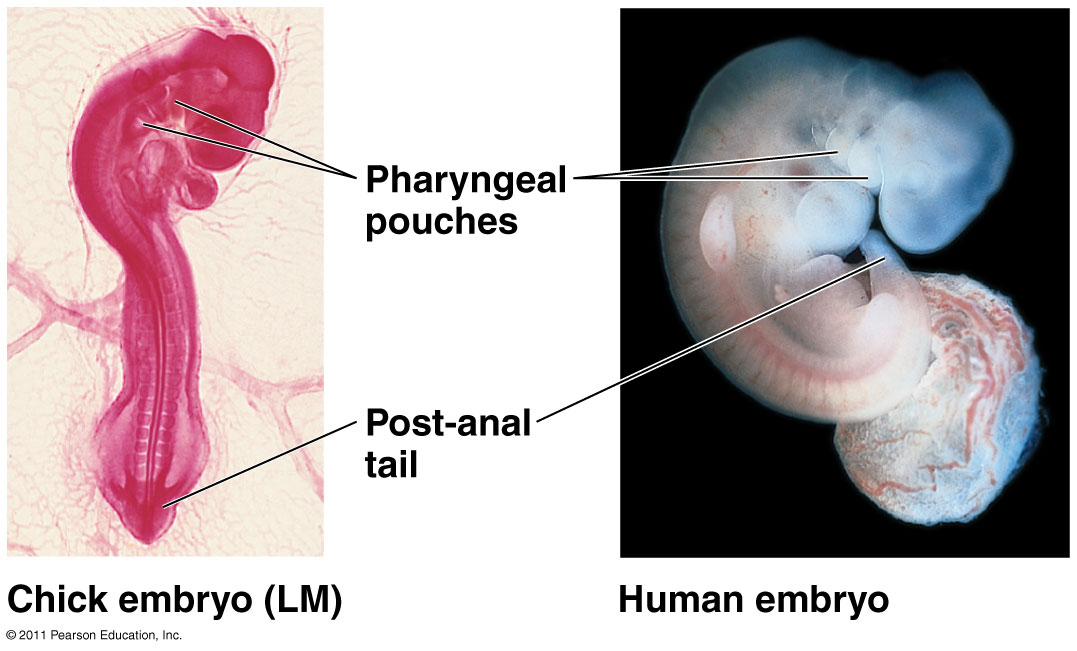 Comparative Embryology
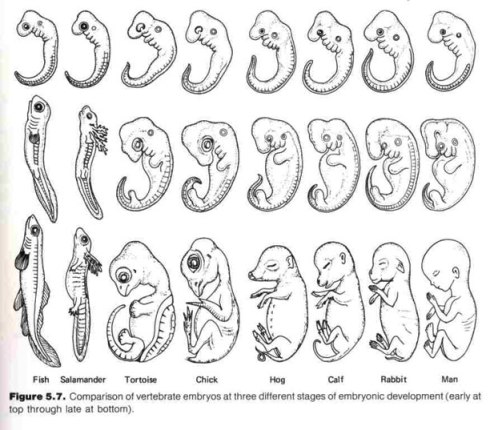 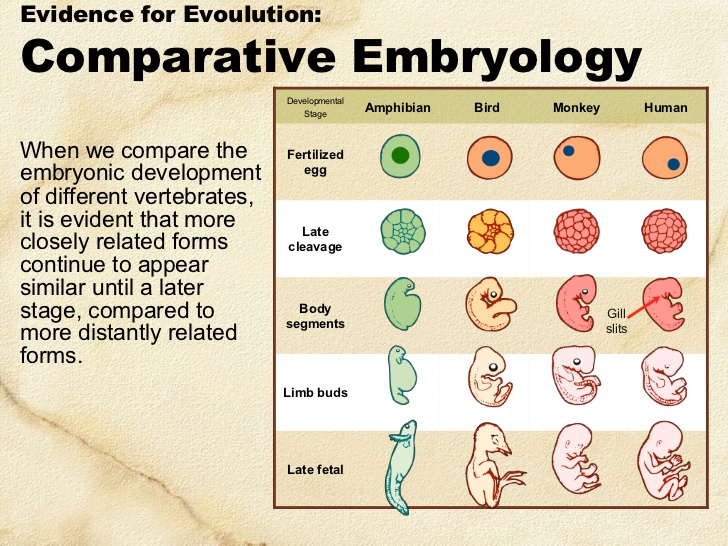 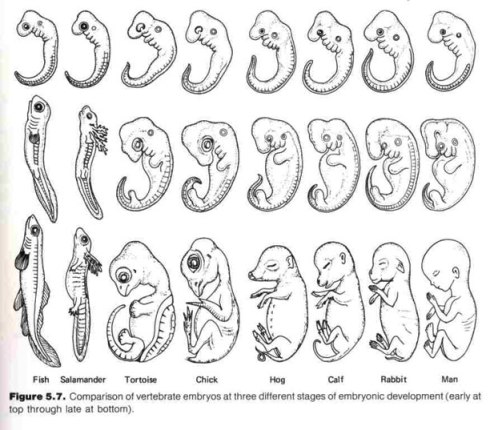 Vestigial Structures
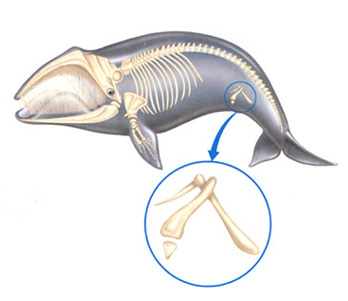 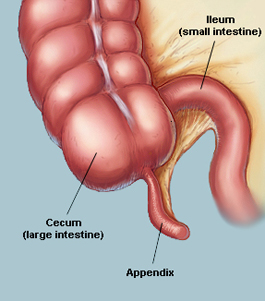 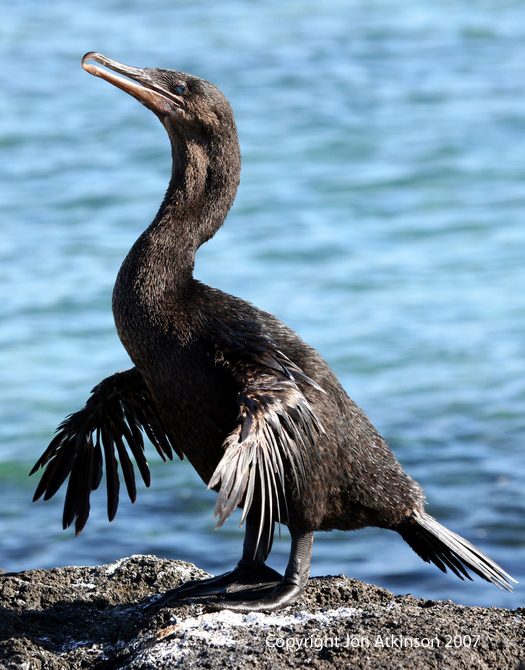 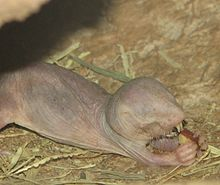 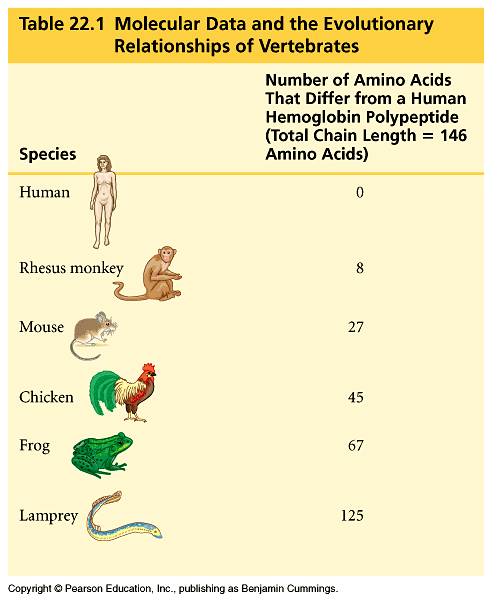 Molecular Homologies
Compare DNA and amino acid sequences

Fewer differences = more recent common ancestor; 
Greater # differences = less related
Are crocodiles more closely related to lizards or birds?  Explain your reasoning.
A way to represent the pattern of descent from common ancestors
Evolutionary Tree
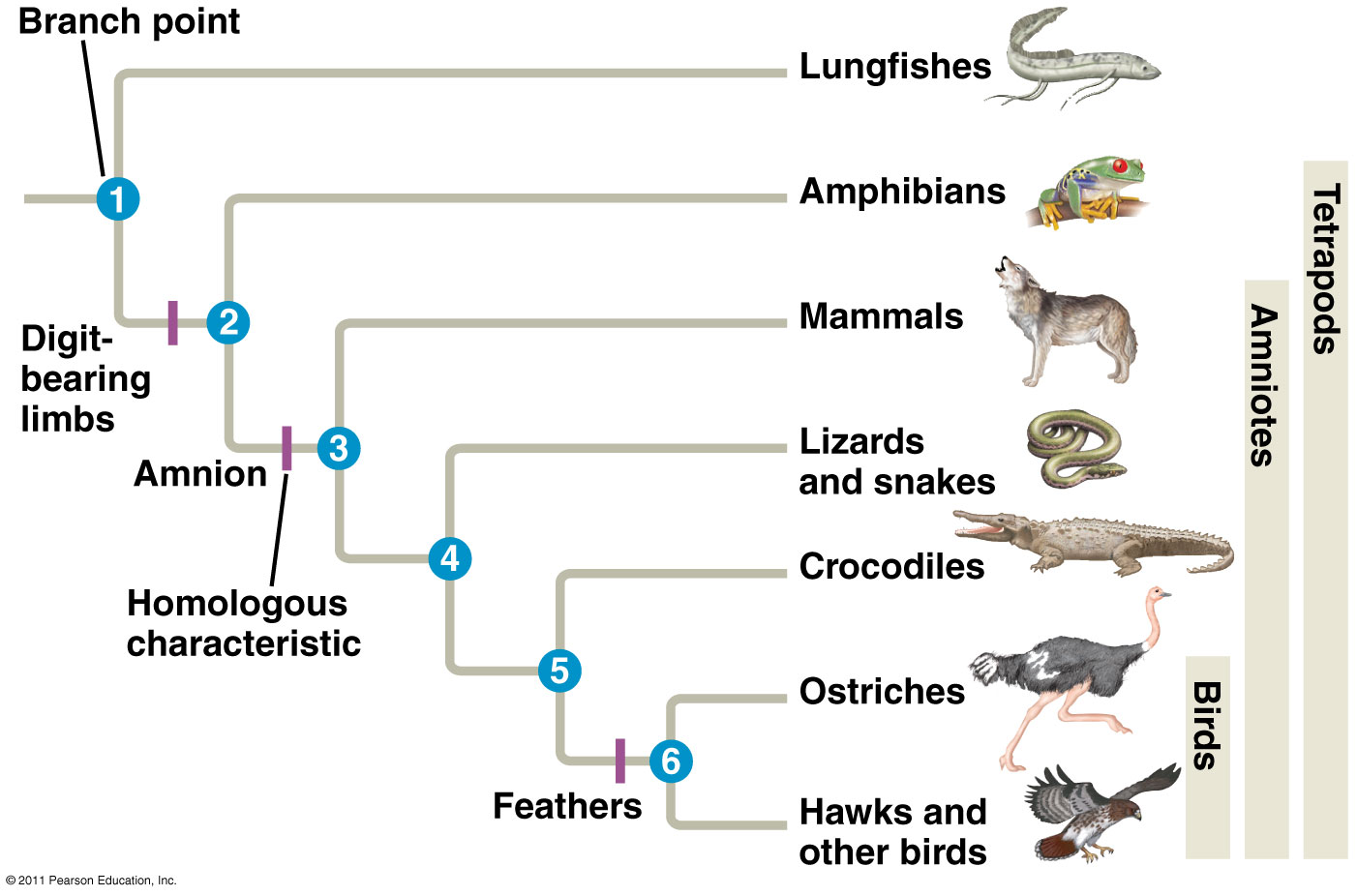 Represent common ancestors
All organisms to the right of this hatch mark share this homologous characteristic
[Speaker Notes: Answer: crocs are more closely related to birds because they share a more recent common ancestor (5) as opposed to (4) with lizards]
Convergent Evolution
Distantly related organisms can resemble each other through the independent evolution of similar features in similar environments
Analogous structures: similar function in similar environments but not common ancestry
Ex: Torpedo shape of shark, penguin, & dolphin
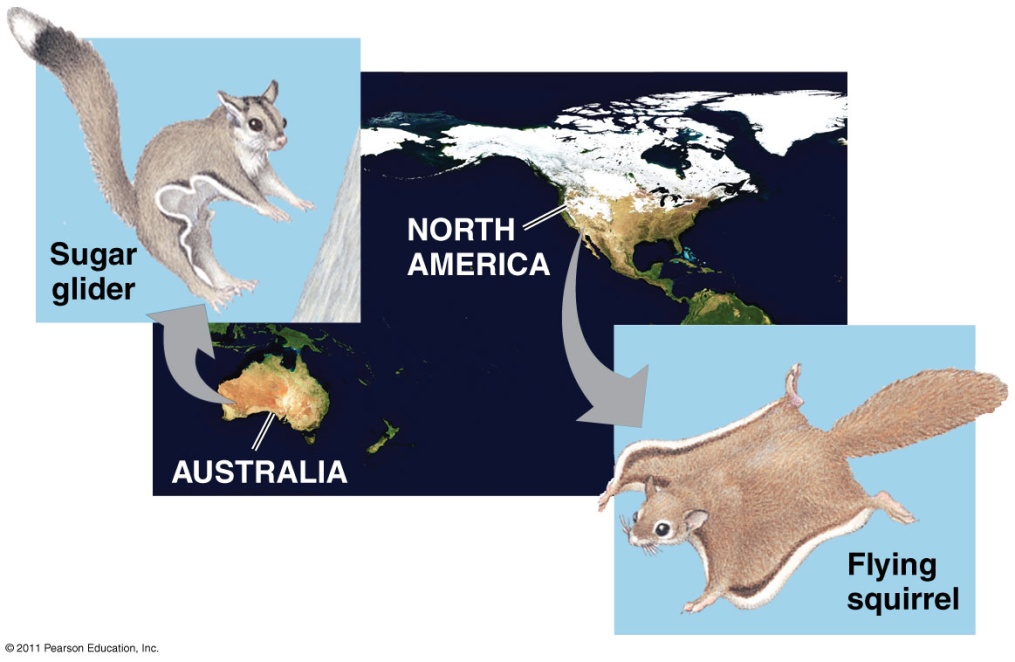 Evidence for Evolution: 4) Biogeography
Biogeography = geographic distribution of a species

Species in nearby geographic areas resemble each other

Continental drift and Pangaea explains similarities on different continents

Endemic species: found at a certain geographic location and nowhere else
Ex: Marine iguanas in the Galapagos
Island Biogeography
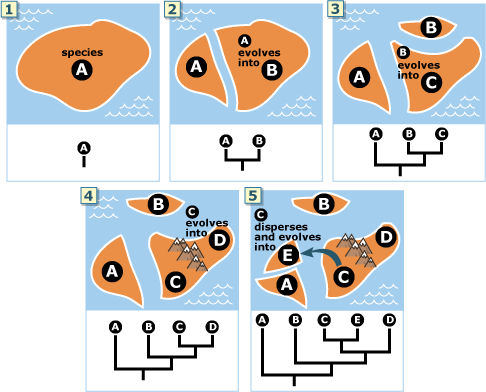 Galapagos Tortoises
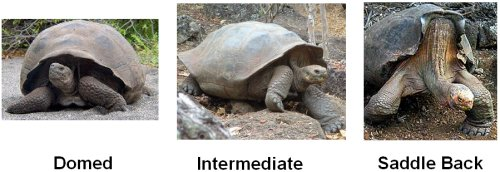 Tree of Life
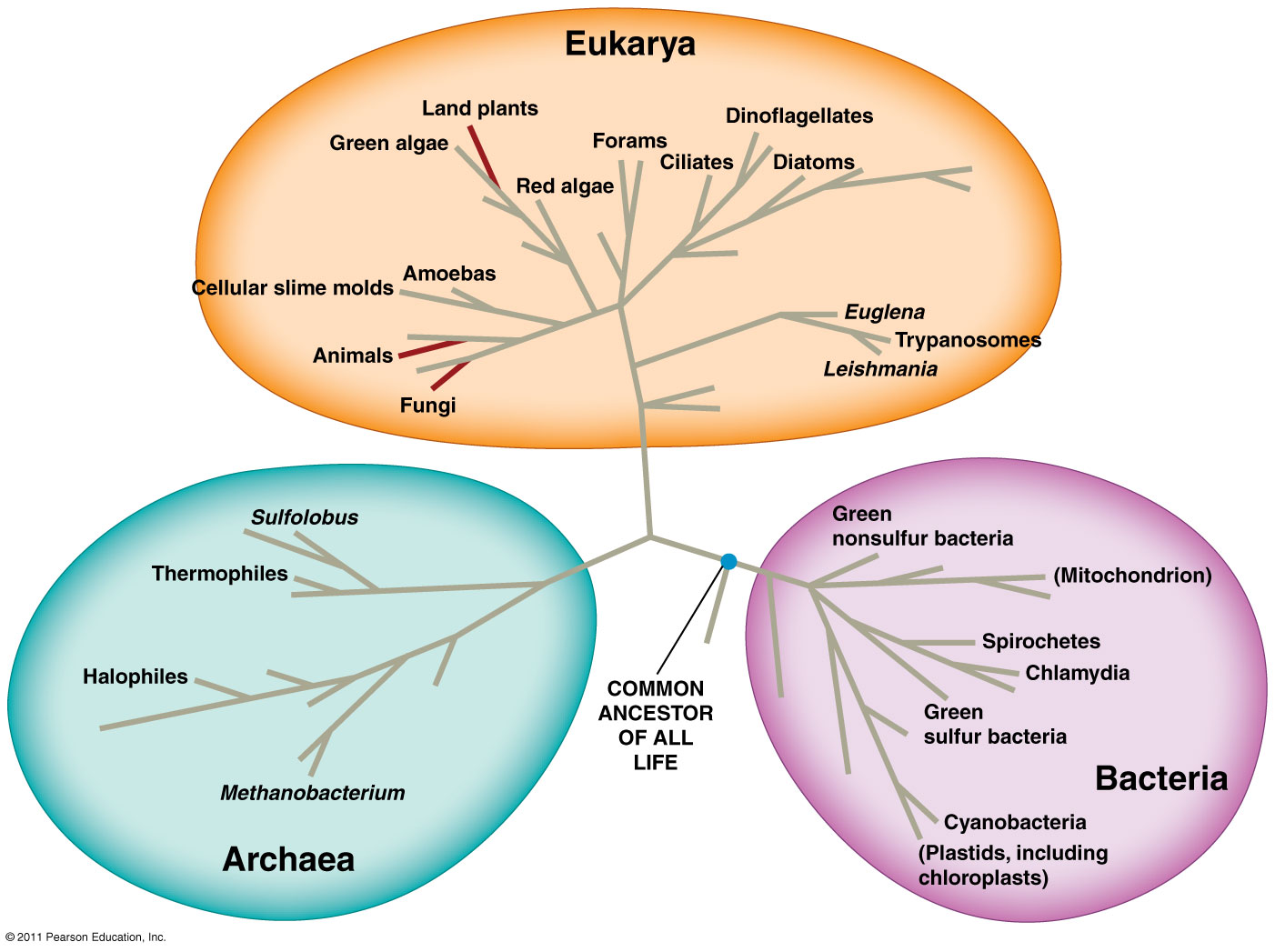 HHMI Short Film:Natural Selection & Adaptation
Rock Pocket Mice
Running Time: 10:25 min
Rock Pocket Mice Questions
1) Why did dark-colored rock pocket mice first appear 
	in a population of light-colored rock pocket mice?

2) Why do dark-colored rock pocket mice on 
	dark lava flows have white bellies?
 
3) Mutations are always …
[Speaker Notes: A
A]
ClEvR
Read the background and complete BOTH sides of the worksheet.
Refer to the additional data ½ sheet

You may work in small groups, but you must do your own work. 

Turn this in when you finish.

Get back in to your POGIL groups and complete Module 2 & 3.
POGIL
Place a sticky note (with FIRST & LAST NAMES  and ROLES) on the paper that will be turned in for your group grade.

The person who will turn their paper in today is the MANAGER

When your group is done, pick up a Ch. 22 Reading sheet on front table and see me for your textbook!
Ch. 22 Questions
Pick up a Ch. 22 Questions sheet and a textbook from back cabinet to work on.